LEADERSHIP ACROSS CULTURES
Presented by:
Sunanda Pattnaik
Assistant Professor,
Department of Psychology,
Utkal University.
Leadership
Leadership: process of influencing group members to achieve organizational goals.
- Motivate their employees to achieve more than minimal requirements.
What makes a great leader?
- Many formal theories of leadership exist.
- For example: trait theories, behavior theories, contingency theories, etc.
Global Leadership
One who has the skills and abilities to interact with and manage people from diverse cultural backgrounds.

Qualities of successful leaders(trait theory): desire for accomplishment; low interpersonal stress; ability to influence others; creativity in problem solving.
Global Leadership: Characteristics
- Cosmopolitan(familiar with & at ease in many different countries and cultures)
- Skilled at intercultural communication
- Culturally sensitive
- Capable of rapid acculturation
- Knowledgeable about cultural and institutional influences on management
- Facilitator of subordinates’ intercultural performance
- A user of cultural synergy
- A promoter and user of the growing world culture
- Commitment to continuous improvement in self-awareness and renewal
Global Leadership
Emotional intelligence: refers to the ability of the global leader to accurately perceive his or her emotions and to use those emotions to solve problems and to relate to others. 
Components of emotional Intelligence:
Self awareness
Self regulation
Motivation
Empathy
Social skills
What works best?
No consistent leadership trait or behavior that works best in every organization.
A successful leader must diagnose the situation and pick the behaviors and/or develop the leadership traits that fits best.
Successful leadership in multinational companies requires that managers adjust their leadership styles to fit different situations.
Adjusting in Leadership
Two steps to adjust a leadership to a multination:
- Step 1: understanding what local managers do to lead successfully in their own country
- Step 2: using this knowledge to modify one’s leadership style 
National-context contingency model of leadership: shows how culture and related social institutions affect leadership practices.
The National-Context Contingency Model of Leadership
Outlines of how leadership behaviors, traits, and contingencies are affected by the national context:
- Leader behaviors and traits
- Subordinates’ characteristics
Work setting

National Context: culture, educational training, social institutions, expectations about leaders,
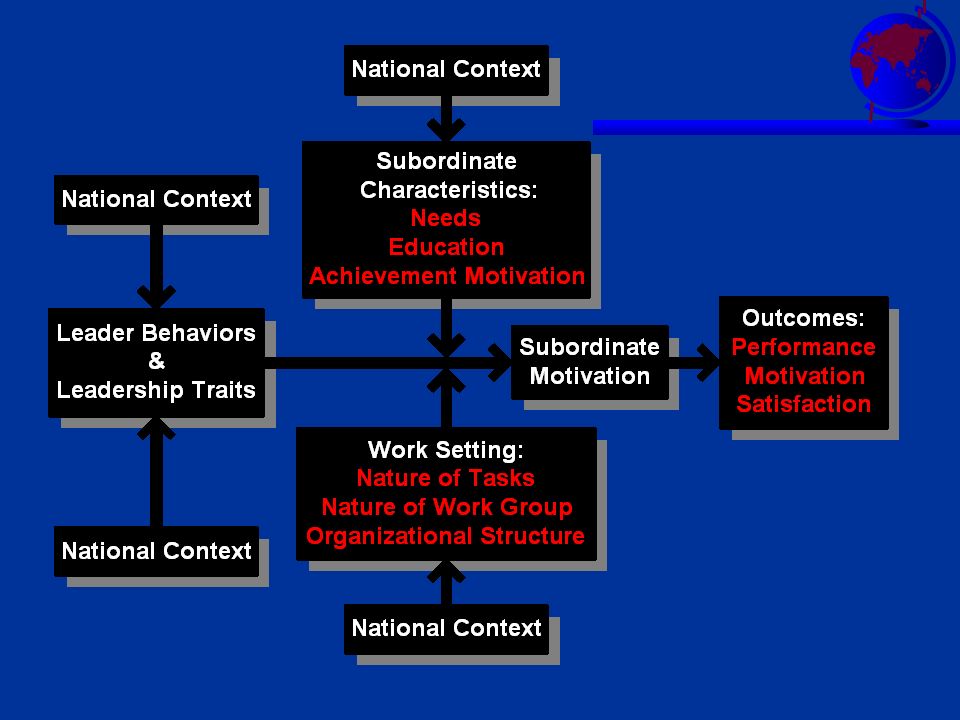 National Context and Subordinates’ Expectations
Subordinates’ expectations: expectations regarding what leaders “should” do and what they may or may not do
High power-distance – autocratic leadership
- E.g., many of the  Asian countries
Low power-distance – leader be more like them
- E.g., Sweden and Norway
Perspectives on Leadership Behaviors
Two major types of leadership behaviors
- Task-centered leader: focus on completing tasks by initiating structure
Gives subordinates specific standards, schedules, and tasks
Person-centered leader: focus on meeting the social and emotional needs of employees
Indian Perspectives on Leader Behaviors
Nurturant-task-oriented leadership theory: combines elements of task behaviors, arguing that the preferred leader in India is both person-centered and task-centered.
Contemporary Leadership Perspectives: Multinational Implications
Two basic forms of leadership
1- Transactional leadership: managers use rewards or punishments to influence their subordinates
- Most ordinary leaders use transactional leadership


2- Transformational leadership: visionary agents capable of motivating their followers to accept goals.
Transformational Leadership
Managers go beyond transactional leadership by 

- Articulating a vision
- Breaking from the status quo
- Providing goals and a plan
- Giving meaning or a purpose to goals
- Taking risks
- Being motivated to lead
- Demonstrating high ethical and moral standards
Conclusion
Understanding of leadership in the international setting is the need of the hour.
All multinational managers should strive to become global leaders.
Todays international organizations require leaders who can adjust to different environment and work with employees of other culture. (eg, multicultural team & workforce diversity)